Solutions Review! :D
What’s a solution?
It is a homogenous mixture composed of a 
Solute (power which dissolves in the…)
Solvent (liquid which dissolves the solute)
When you mix a solute and a solvent, two things can happen
The solute dissolves and separates in the solvent
The solute does not dissolve and forms a precipitate
Why does a solute dissolve?
POLARITY!
Compounds either share/take electrons to have full octets
However, even though the compound is “neutral” (i.e has no net +ve or –ve charge), if the sharing of electrons is not even, the compound may form dipoles 
Def: unequal sharing of electrons within the bond
If a solute has dipoles, it is considered polar!
Why does a solute dissolve?
O, partially –ve
H, partially +ve
H, partially +ve
Take water, a common solvent
This is a water molecule; the white balls represent Hydrogen, and the red ball Oxygen. 
The red cloud=  negative electric charge
The blue clouds= positive electric charge. 

Because of how the water molecule is arranged, there is a part of water that is more negative, and a part that is more positive.
Why does a solute dissolve?
Most solutes are ionic compounds
Recap: Ionic compounds are those which one element is a metal and the other element is a non-metal
When they are put in water, the metal element (which has a +ve charge since it gave its electron away!) is attracted to the negative dipole on water!
Same scenario happens with the non-metal element; it has a –ve change (since it took the electron from the metal) and is attracted to the positive dipole on water!
This attraction to water is greater than the attraction they have for each other, and they dissolve!
Key things to remember
Solvent → Liquid doing the dissolving

Solute → Solid being dissolved

Solution → Combo of the solvent and the solute

Example: Water and koolaid. Water is solvent, kooaid is solute, the solution is your drink! :D
What’s a precipitate?
Def: formation of a solid in a solution
Can form due to many things (Key ones you need to know)
Solute you are trying to dissolve in solvent is insoluble (can’t dissolve)
Too much of a soluble solute is introduced to a solvent and the solution becomes supersaturated
Def: solution that has more of a dissolved solute that can de dissolved by the solvent
Concentration
Def: proportion of solute/ solvent in a solution

Things which ↑ or ↓ concentration

Dilution → adding water to solution = ↓ concentration!
Dissolution → adding solute to solution = ↑ concentration!
Evaporation → removing solvent from solution = ↑ concentration!
Concentration
C=m/V
Where C= concentration of solution
		   m= mass of solute (in g!)
		   V= volume of solution ( in L or mL!)

Units for concentration
g/L ; g/mL are most common

When concentration is given as a percentage
%(m(g)/V(mL)); % (V(mL)/V(mL)) or % (m(g)/(m(g))
Recall!
1g of pure water has a volume of 1mL

Since most of our concentration problems have to do with aqueous solutions, you can, when given concentration as a percentage, it can be written as 
m(g)/100mL
m(g)/100g
V (mL)/ 100mL
Recall! Converting different units!
Multiply by 1000
-Going from bigger unit to smaller
Multiply by 1000
-Going from bigger unit to smaller
kg
g
mg
Divide by 1000
-Going from smaller unit to bigger
Divide by 1000
-Going from smaller unit to bigger
Recall! Converting different units!
Multiply by 1000
-Going from bigger unit to smaller
L
mL
Divide by 1000
-Going from smaller unit to bigger
Concentration example
What is the concentration of a lemonade when 18g of power are dissolved in 10L of the solution?

m=18g
V=10L
C=18g/10L → C=1.8g/L
Concentration example 2
What is the concentration of Ms. Di Lallo’s cappuccino if there are 154mg of caffeine dissolved in the solution in a 354mL travel mug?
m=154mg→need to convert to g→ m=0.154g
V=354mL
C=0.154g/354mL → C=0.00044g/mL
Concentration example 3
What is the mass of salt present in 30mL of saltwater with a concentration of 2.5%

C=2.5%→ convert to fraction → C=2.5/100
m=? What we’re solving for 
V=30mL

2.5/100=m/30 → cross multiply → 2.5x30=100m
m=(2.5x30)/100 → m=0.75g
Concentration example 4
Place the following solutions in order from highest concentration to lowest concentration.
4g/2800mL
8.1%
167mg/10mL
15849mg/14879mL
2g/L
Put everything in the same unit! Suggestion, convert everything to g/L
Con’t of example 4
1.

2.

3.

4.

5.   2g/L
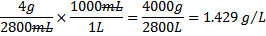 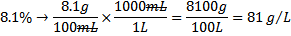 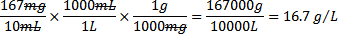 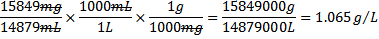 Parts Per Million (ppm)
Unit of concentration used when the solute is much much smaller than the amount of the solution

Since 1g of pure water has a volume of 1mL, 1ppm for a solute in a liquid solution is equal
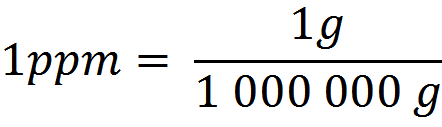 (Solids)
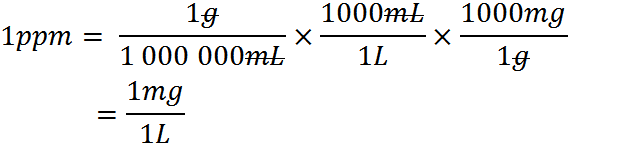 (Liquids)
PPM exercise
Convert the following concentrations to ppm
12.5%		34.6mg/L		4g/352mL
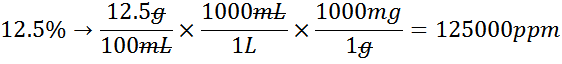 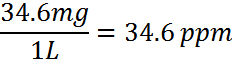 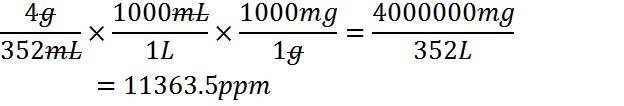